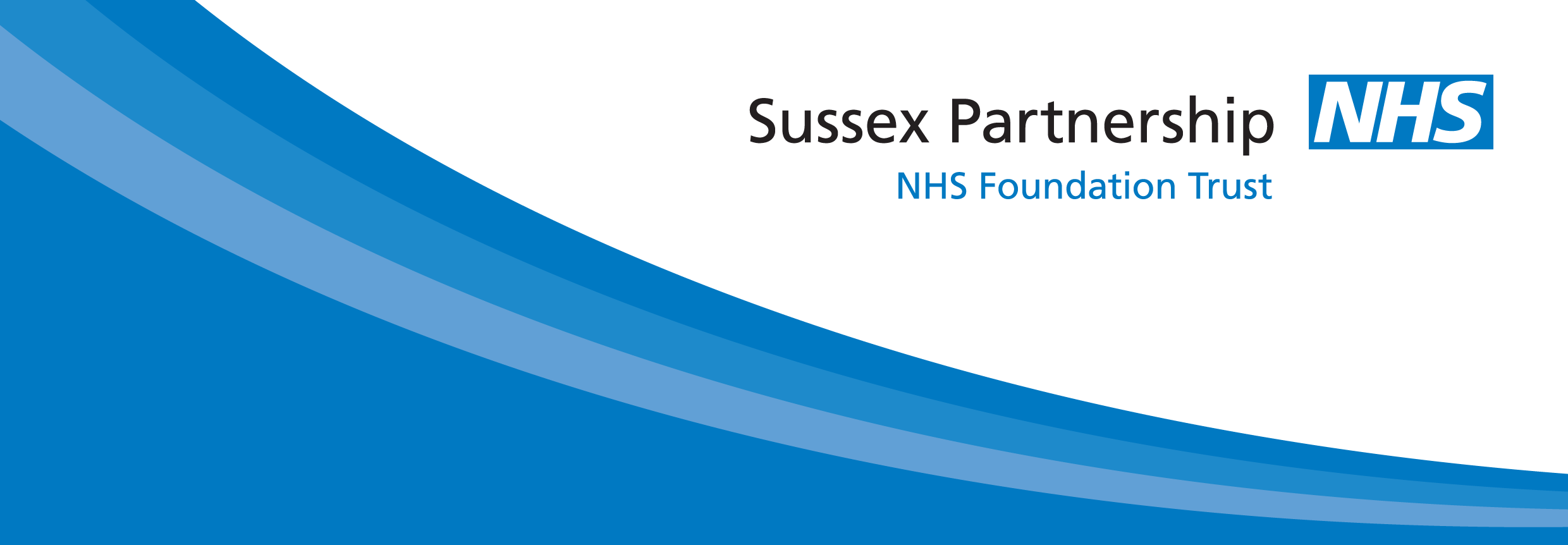 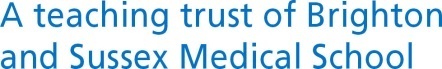 UASC distress screening
Please circle the number (0–10) 
that best describes how much 
distress you have been experiencing 
in the past week including today.
Problem list:
Indicate if any of the following have been a problem to you in the past week.
Family:
Bereavement
Loss of contact with family
Concern about family safety

Emotional:	Spiritual:
Fear 		Loss of hope
Anxiety		Loss of spiritual 
Nightmares	practices
Hypervigilance	Loss of spiritual
		community
Physical:		Unhappy with
Fatigue		how living life
Constipation	Loss of peace
Sleep
indigestion
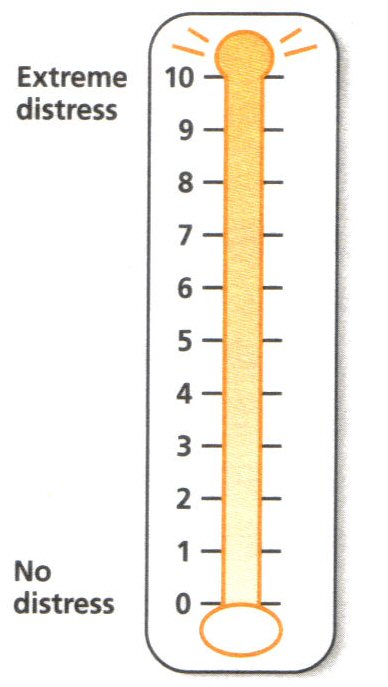 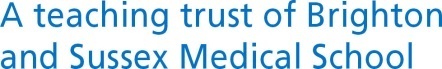 UASC distress screening
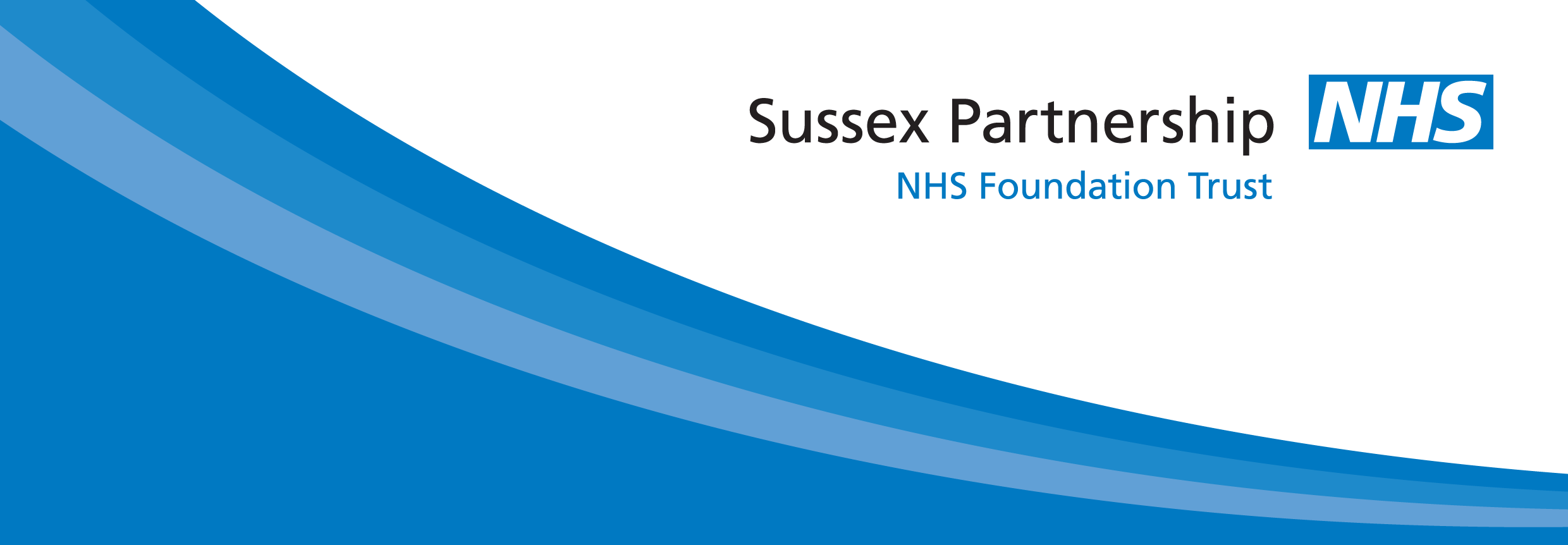 Solution Focused Care Plan:

0 – 5:	UASC does not require additional EM&WB support. Watch, wait and see 	protocol 	to be maintained. Level 2 clinician required from a competencies 	perspective.

6 – 7:	UASC requires additional EH&WB support based on the Early Intervention
	Framework and a level 3 clinician is required from a competencies 	perspective.

8 – 10:	UASC requires additional EH&WB support and review based on the Early 	Intervention Framework and input from a level 4 clinician required from a 
	competencies perspective. 

Solution process:

Is sleep work  required and been undertaken?		Yes	No

Is re-feeding work  required and been undertaken?	Yes	No

Is hope work  required and been undertaken?		Yes	No